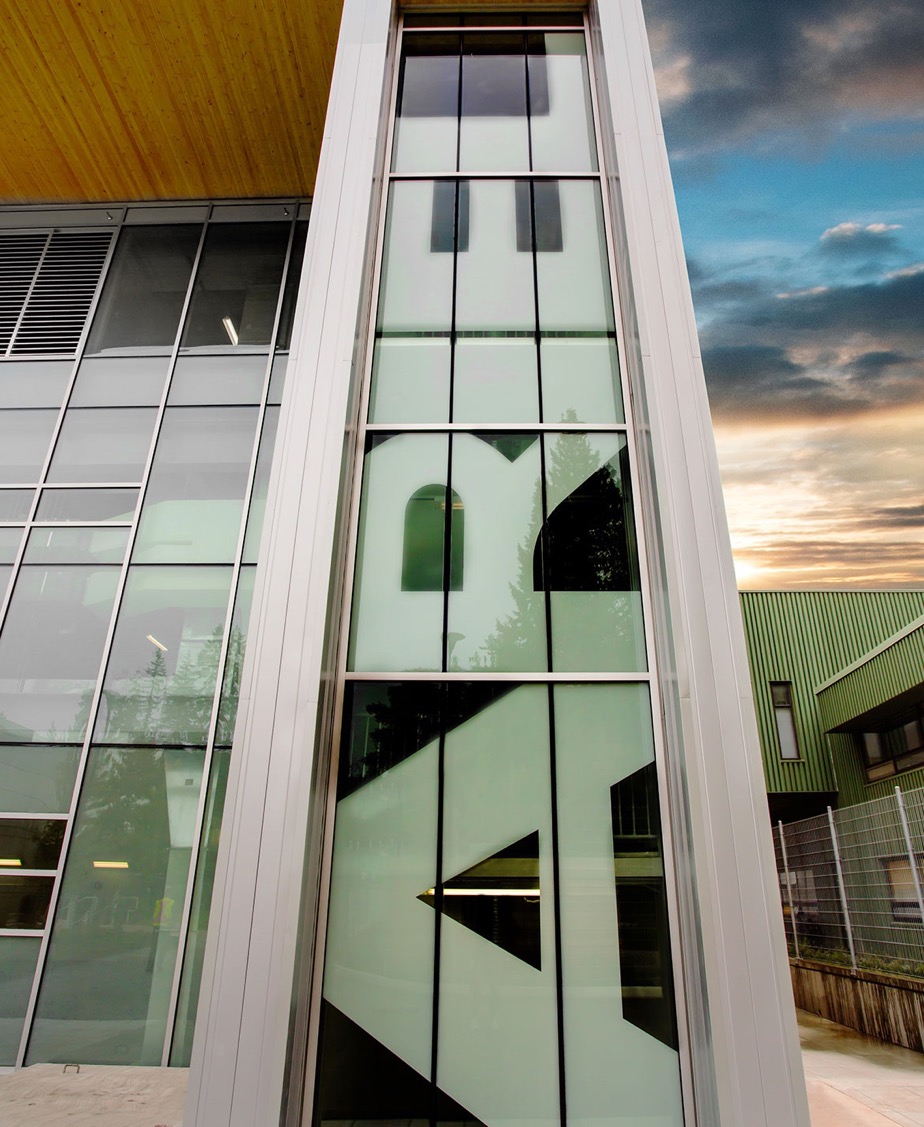 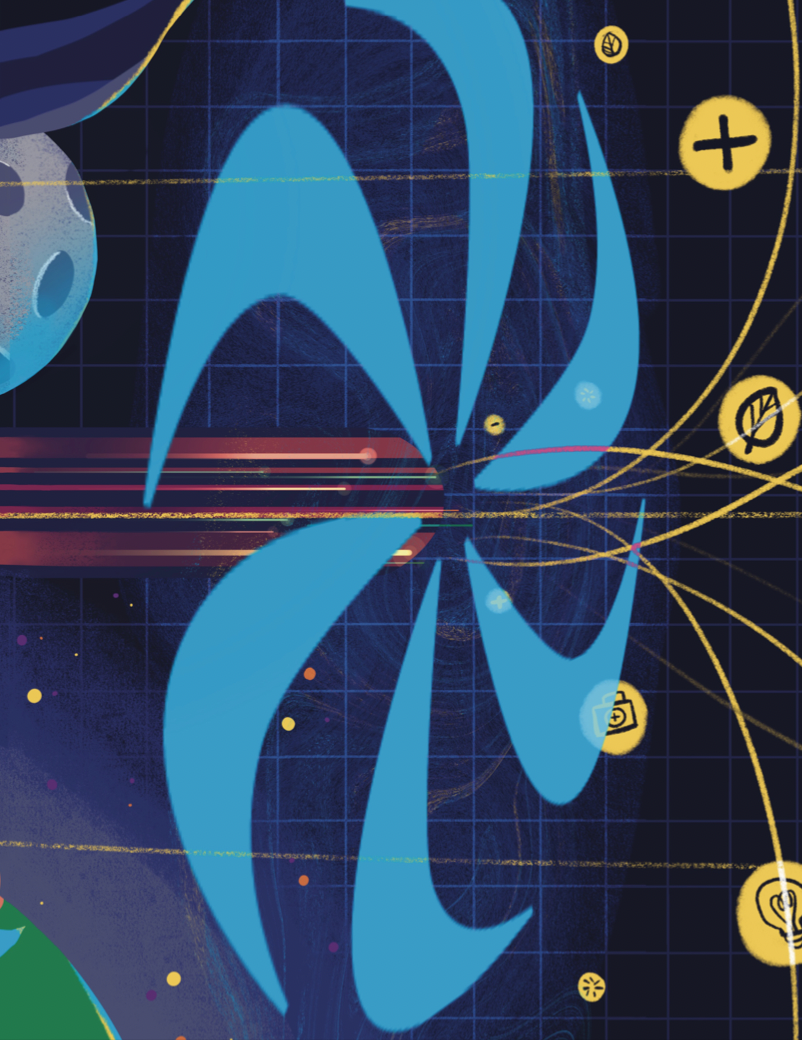 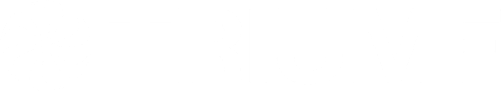 Alignment of the 5YP with the 20-year vision


Oliver Stelzer-Chilton



Science Week
July 22-26, 2024
TRIUMF completed the 20-year vision in an 18-month process engaging a broad research and stakeholder community, leading to five core themes
All work leading to the Vision is available on the TRIUMF web site
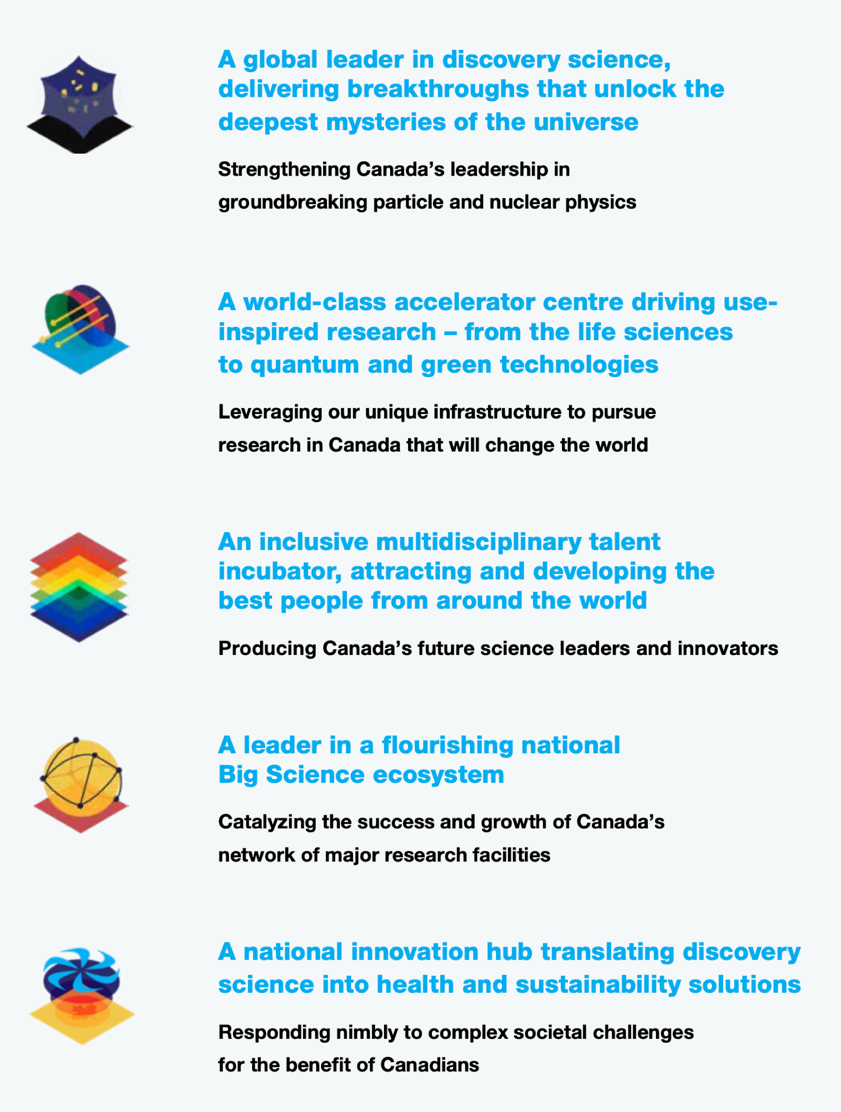 20-year vision for TRIUMF
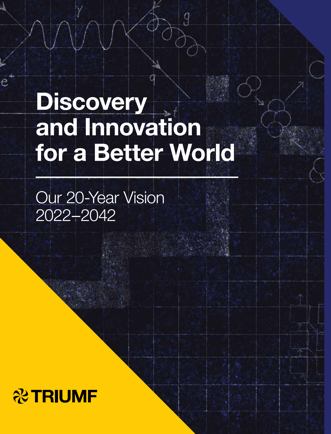 2
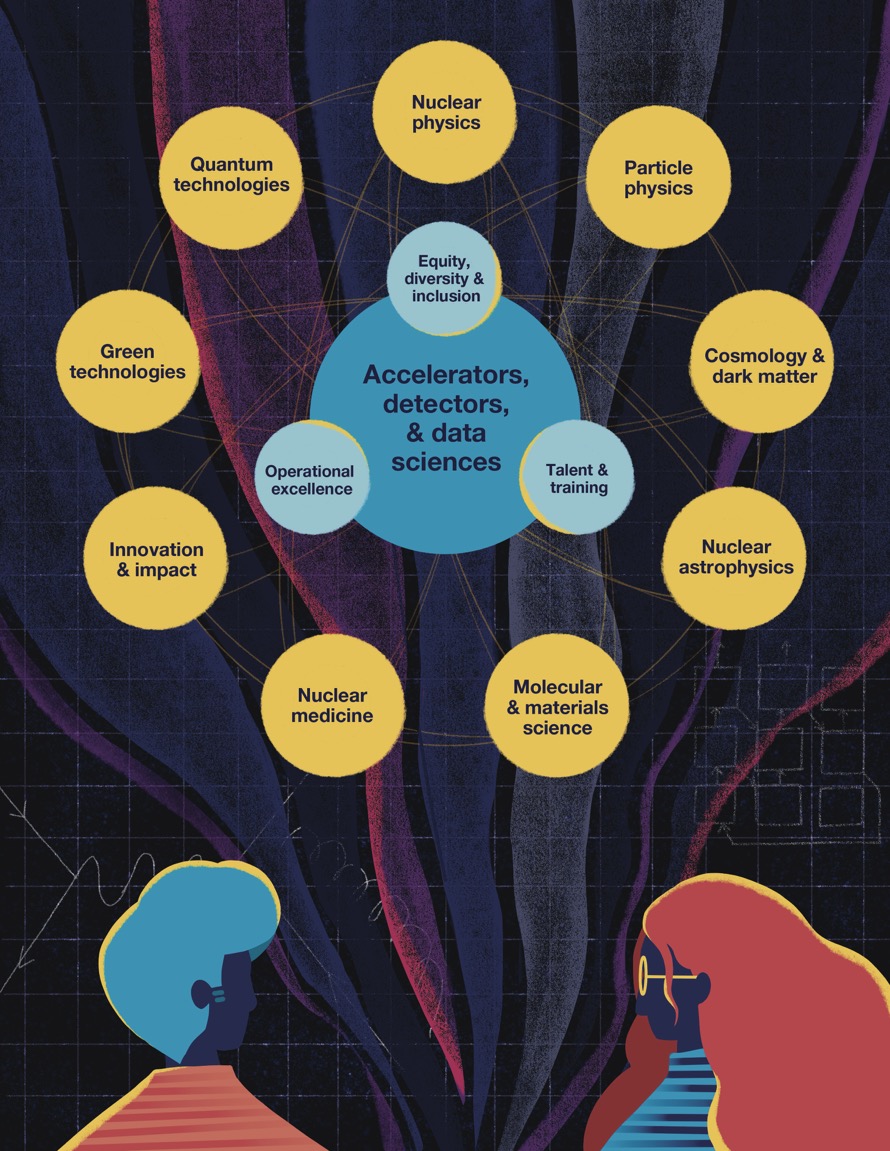 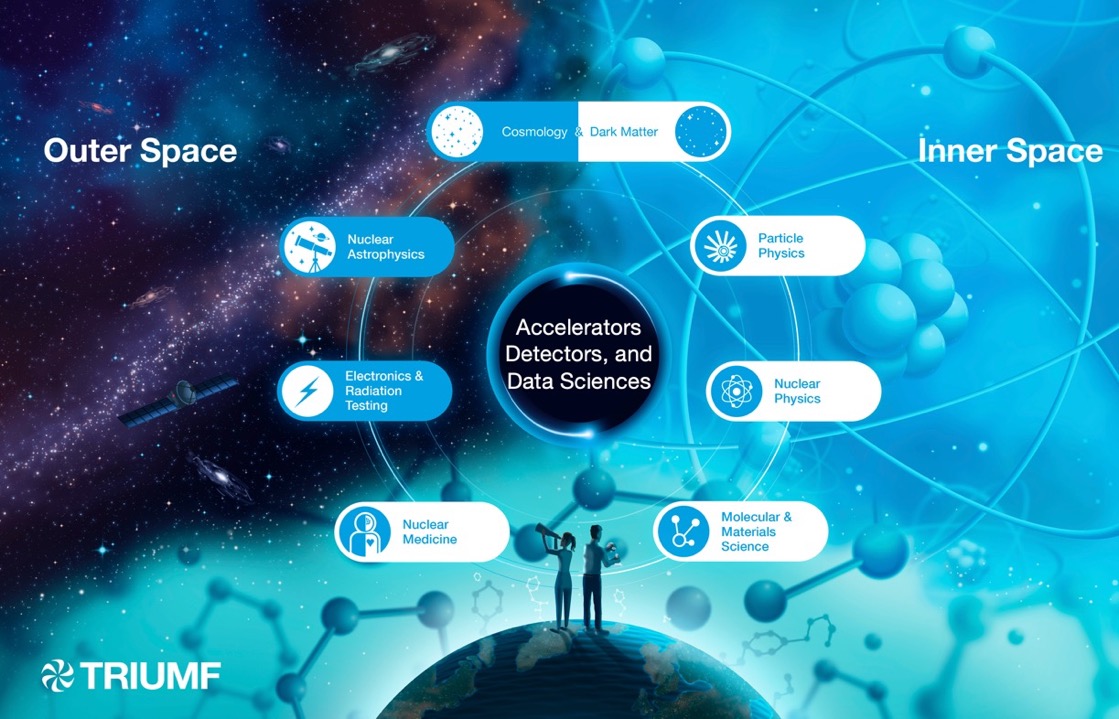 20 – year vision
Core themes remain on nuclear / particle physics and life / material science
Additional themes around green and quantum technologies (to be developed) 
Innovation and societal benefit called out directly
Strengthened focus on EDI, people, talent and training and operational excellence as enablers
3
Five-Year Planning – Physical Sciences
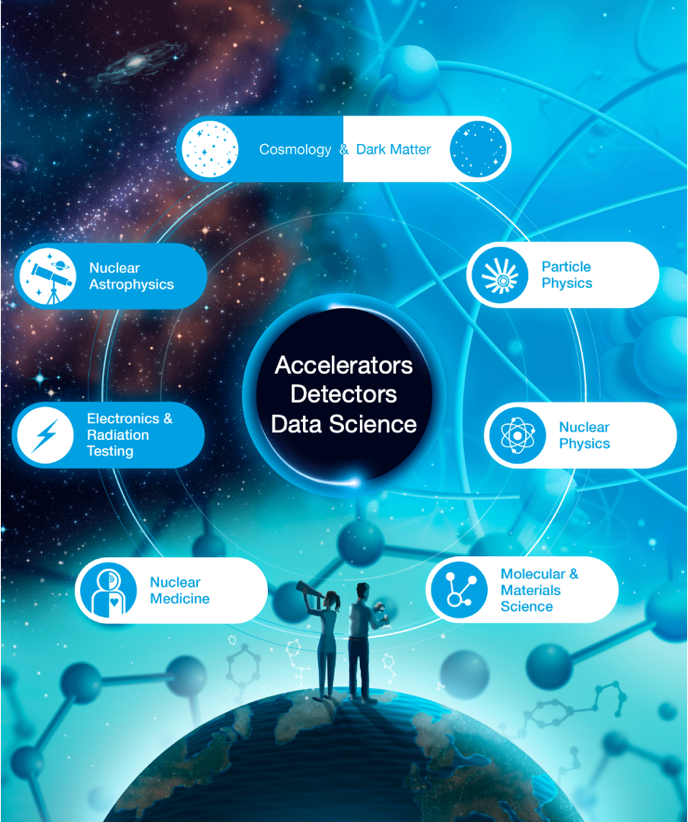 Bottom-up approach 
Start at departmental level 
Scientists retreat in June 2022, 2023, 2024

Discussion on infrastructure and staffing needs led to focus on enablers, including for future initiatives

First Five-Year Plan in decades without new major accelerator component 

Task forces formed across departments and divisions to complete ~2-pager summaries of the New Initiatives
Detector Development
Quantum
Data Science / AI Center
Summary 

IPP-AGM presentation in June 22, 2023 at CAP
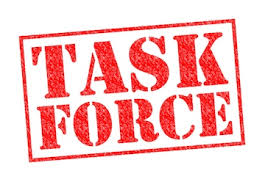 Five-Year Plan
Engagement with broader community 
Science Week 2022 & 2023

Release of Five-Year Request for Support 2025-2030 in October 2023 with subsequent Lobby Days in Ottawa

Centers for
Detector Development
Quantum Technologies
Data Science / AI
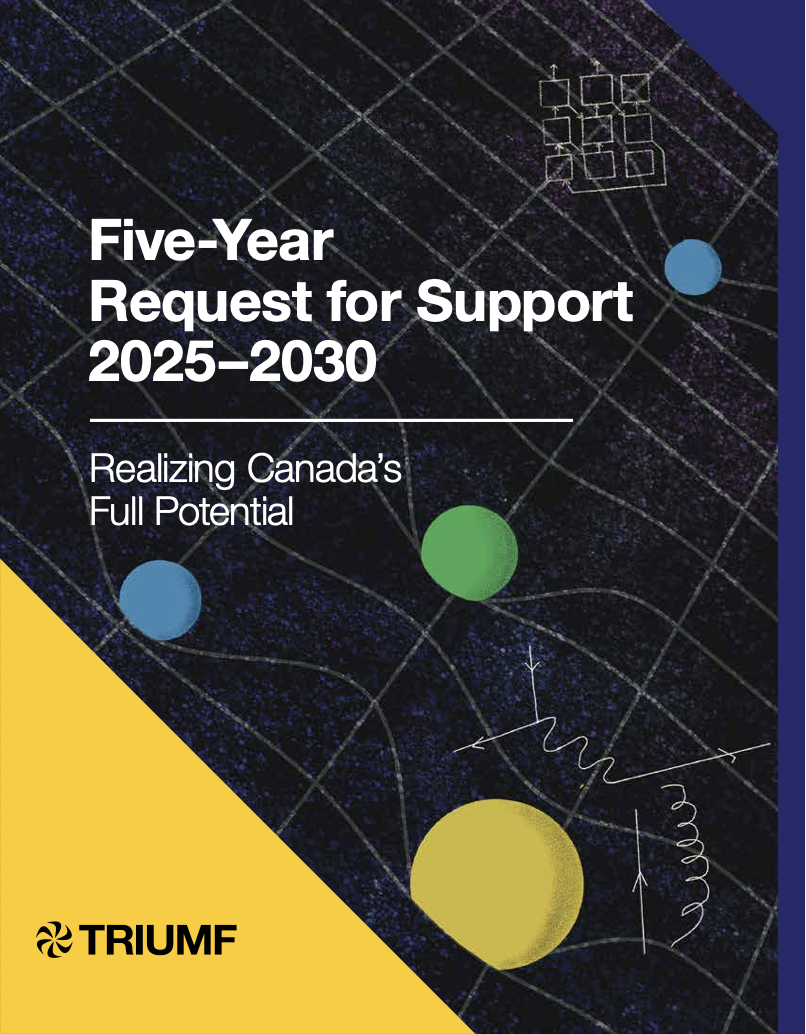 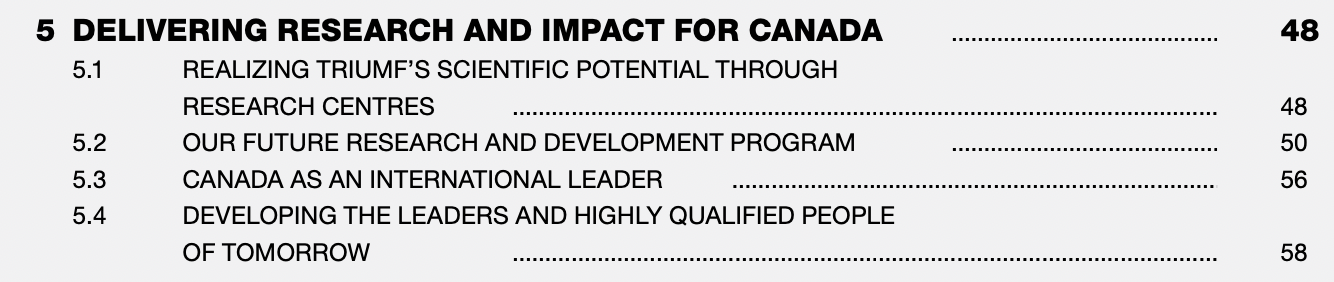 Detector Center
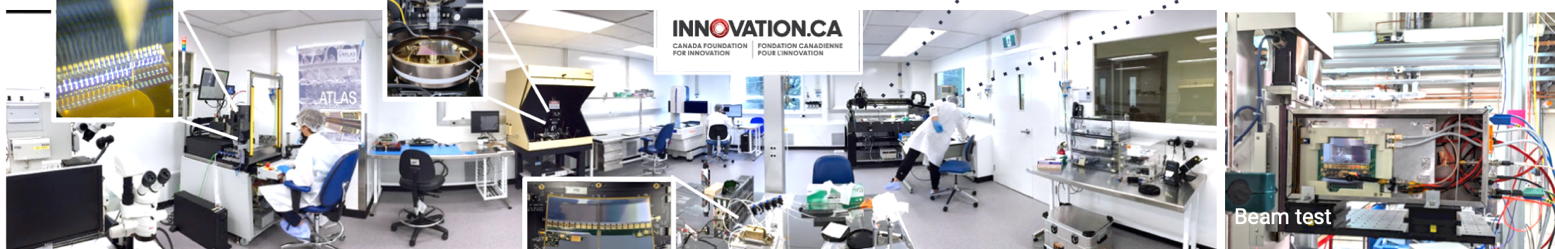 Facilitate novel detector development that is accessible to all departments and divisions and      the TRIUMF community + with Admin support could connect to MRS programs

Leverage on existing infrastructure ITK, nEXO, SiPM, ..

Builds resilience for mission critical assignments,
     both internally  for TRIUMF and Canada

Ties into ECFA / CERN Detector R&D Roadmap (DRD)

New chip and sensor design capabilities would allow full development cycle A-Z 
Design custom chips in-house for e.g. CMOS, SiPM, BeEST, Qbits… -> possible tech-transfer
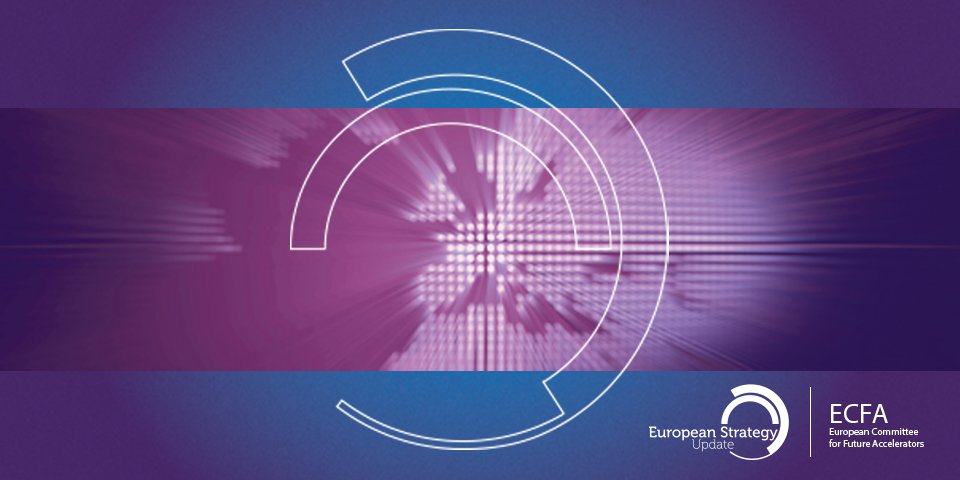 Sustainability Spin-Offs
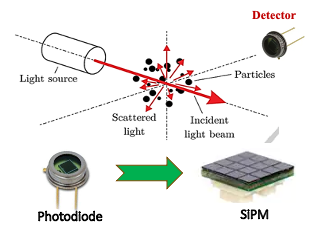 Air Quality detectors (SiPM)
In demand for early forest fire detection, health risk assessment
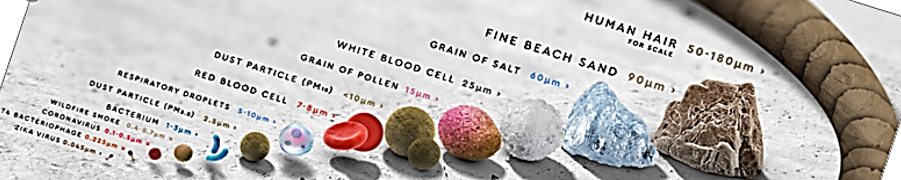 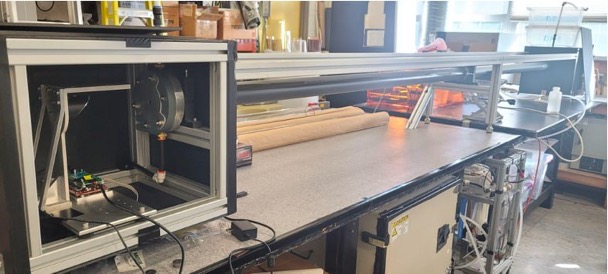 Drinking water monitoring (Water Cherenkov detectors)
Interest from:
First Nations communities to identify contamination  
Municipal water treatment plants
Staffing
R&D for world class center would require expertise currently not existing in SciTech
Difficult to hire and retain on a temp basis and needs long term perspective (Five Year Plan)
Complementary to core expertise
Funding multipliers for dedicated hardware and personnel through (CFI, NFRF) grants
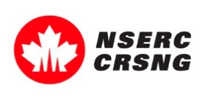 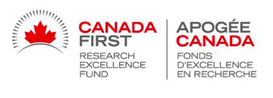 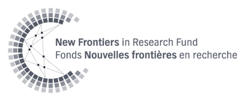 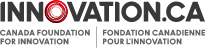 Training
TRIUMF has an excellent track record on graduate student training and has a first class undergraduate & coop program
Building on GRIDS, opportunity for a CREATE program 
On-the-job training in cutting-edge research environment
Work integrated learning, in collaboration with e.g. BCIT
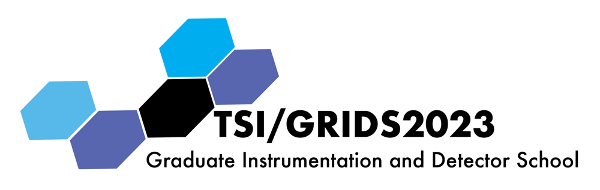 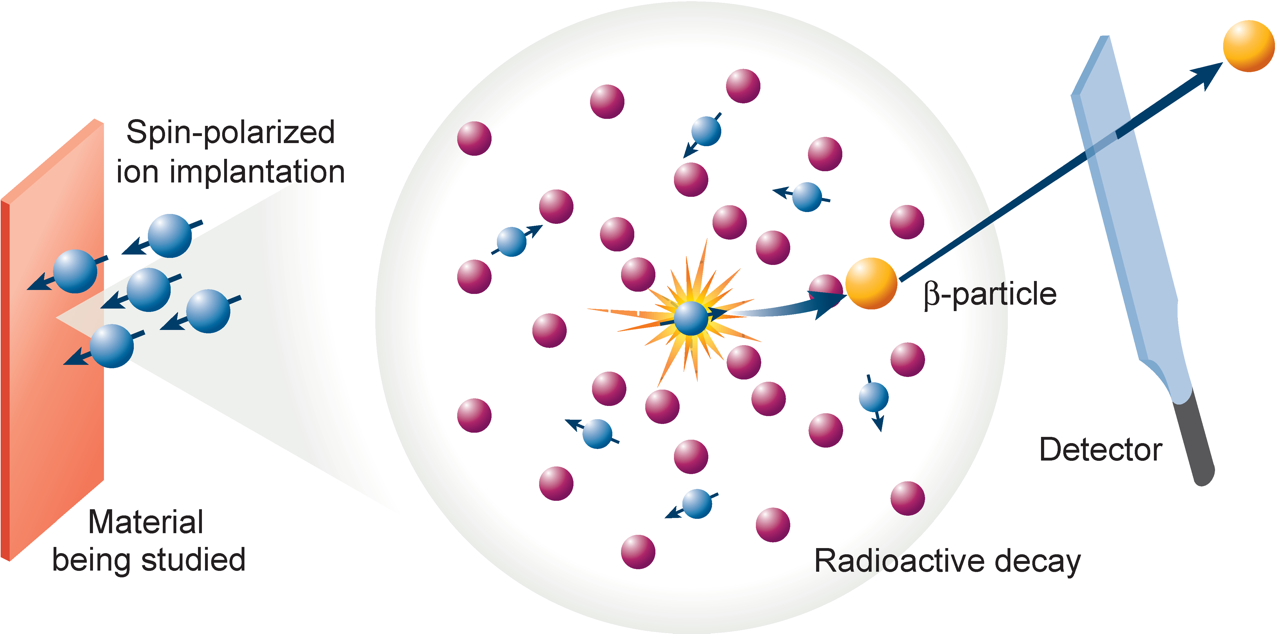 Quantum Center
Existing quantum efforts spans across the laboratory (currently not recognized as such) 
Spin polarized beams μSR and βNMR, TUCAN, ALPHA/HAICU, RadMol, etc

Require common expertise and infrastructure which will allow new R&D and cross-fertilization

Examine existing quantum efforts and overlap with National Quantum Strategy 
Two recent workshops (Iain McKenzie et.al.)

Quantum Science has become an integral part at laboratories across the globe
Fermilab, CERN, DESY (Helmholtz), Oak Ridge, KEK, Riken, PSI, …
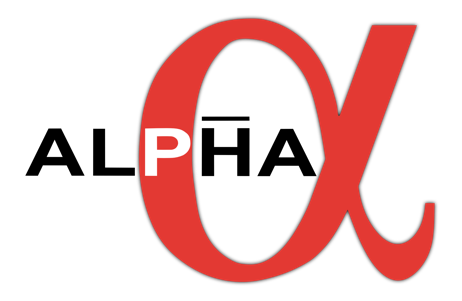 RadMol
Radioactive Molecules
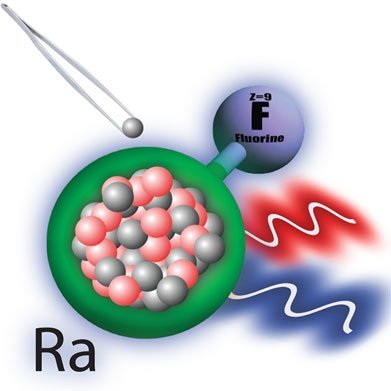 Beryllium Electron-capture with Superconducting Tunnel junctions
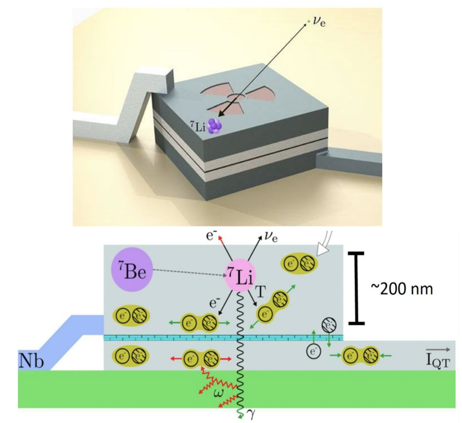 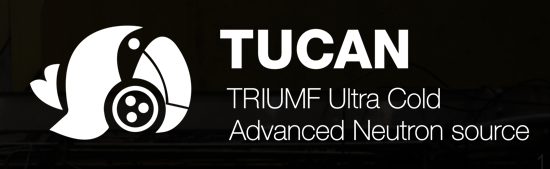 QUANTUM-ENABLEDFUNDAMENTAL SCIENCE
NEW OPPORTUNITIES
Quantum Center
Quantum Center
RadMolTITANTUCAN
ALPHABeESTHAICU
ACCELERATOR-CONNECTED QUANTUM SCIENCERILISPolarized beamsOLISetc
etc
CRYOGENICS R&D
LASER & METROLOGY
POOLED RESOURCES
QUANTUM MATERIAL SCIENCE
QUANTUM MATERIAL CHARACTERIZATION
MAGNET DESIGN & PRECISION MAGNETOMETRY
PRECISION FUNDAMENTAL SCIENCE
Diagram from Chloe Malbrunot
Green Technologies
Quantum Sensing with spin polarized beams enable green technology solutions
New enhanced beamlines capabilities
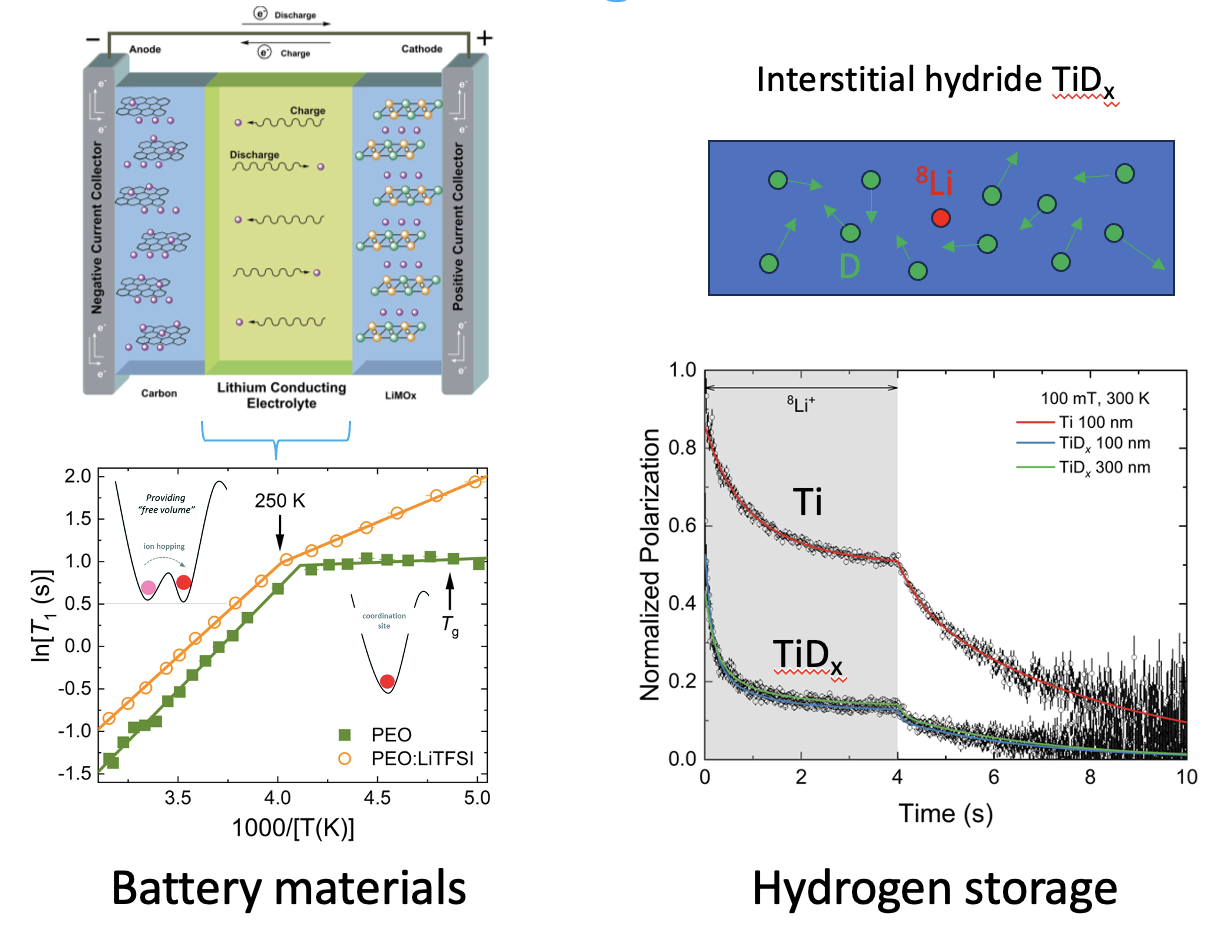 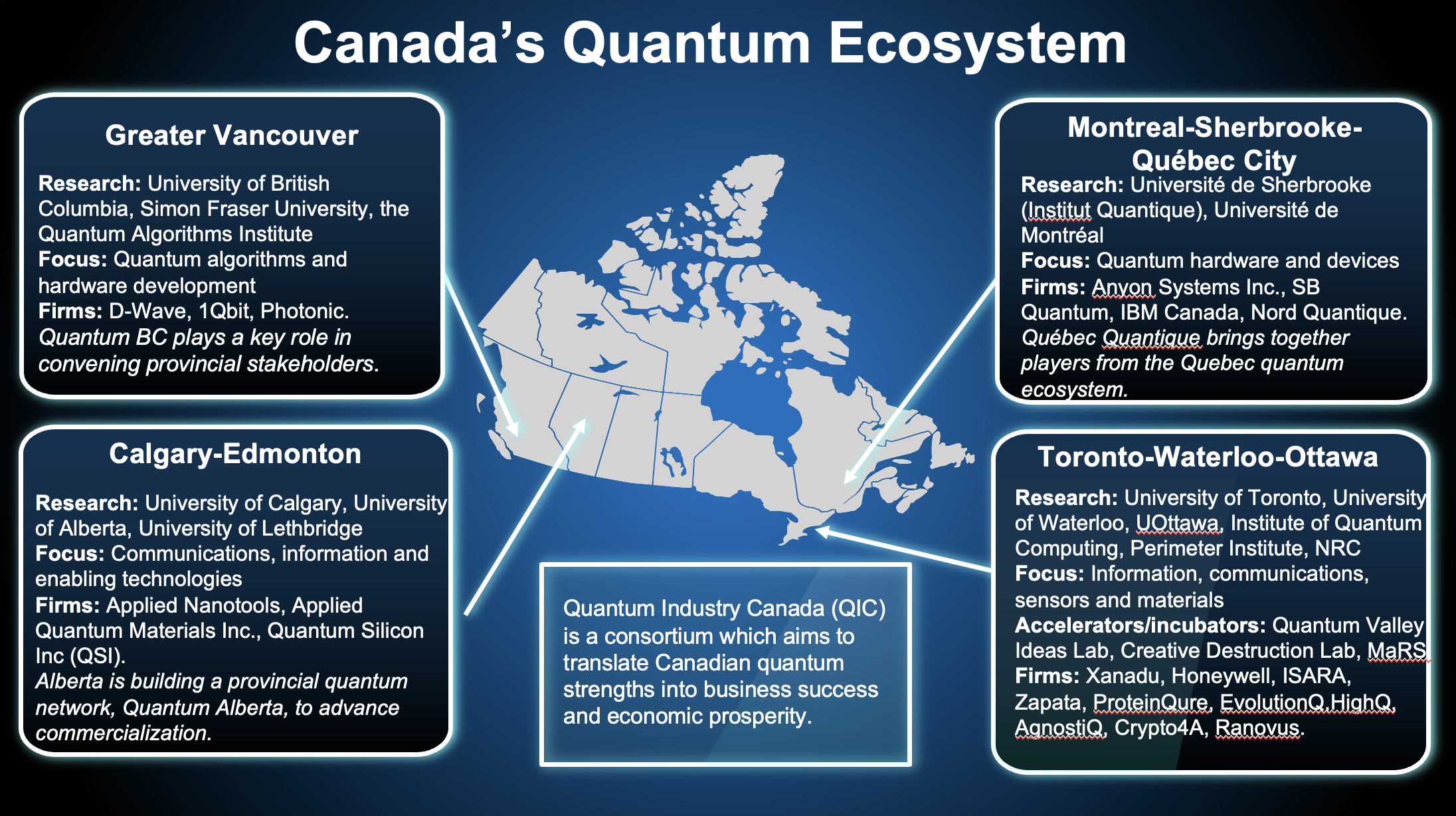 Quantum Center
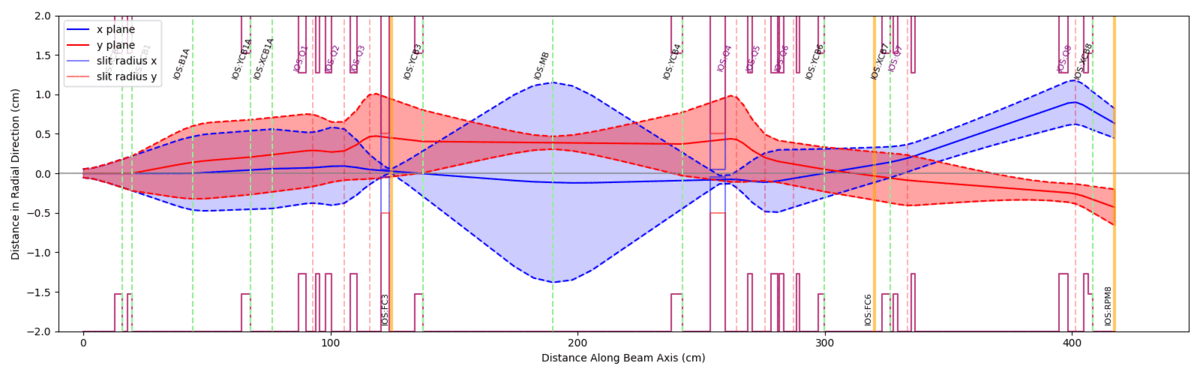 Data Science / 
AI Center
ML engagement recent since 2018 – highly successful
Collaboration across departments and divisions
Particle physics applications driven by science outcomes Water Ch., ATLAS, ALPHA, NA62 
Bleeding edge: 
Quantum Assisted ML (calorimetry simulation / ATLAS) (NRC, MITACS) 
Trigger/ Real Time on FPGA (ATLAS) 
Accelerator; AI-based beam tuning ➠ Efficiency of operations 
Drives collaboration national and international (Helmholtz, WatChMal Collaboration)
Intense HQP training, MITACS, TSI’s 
Person-power limited
Reflections and Considerations
Centers would connect across TRIUMF divisions, ensure efficient delivery of the research threads, creating multidisciplinary teams
Alignment with 20-Year Vision on new pillars around Quantum Tech and Sustainability
Start now to position ourselves (wedge into) the next Five-Year Plan
Put TRIUMF on the Quantum Map
Aligns with the Vision of the IDSSD that foresees multidisciplinary hubs
Allow for new training capabilities (e.g. new CREATE)
Strengthen R&D capabilities for TRIUMF and the Community 
Funding multipliers
Given that the government funding for the Five-Year Plan was at the ~400M level, start with reduced scope: Two options to realize the centers in a “constant effort” scenario
Each division supplies FTE’s to the centers
Give talented short-term hires longer term perspective into the next Five-Year Plan, where broader scope can be realized
Summary
Proposed centers were result of a bottoms up approach across TRIUMF
Objective is to strengthen core competencies around Detectors and Data Science
Alignment with 20 Year Vision on new pillars around Quantum and Sustainability
Strengthen world class R&D capabilities for TRIUMF and the Community 

Slides were result of consultations, discussion and brainstorming of the task force leaders
Fabrice Retiere, Makoto Fujiwara, Chloe Malbrunot, Stephan Malbrunot-Ettenauer, Akira Konaka, Wojtek Fedorko, Reda Tafirout, Iain McKenzie, Bernd Stelzer,… and many more
Thank youMerci
www.triumf.ca
Follow us @TRIUMFLab
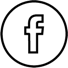 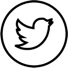 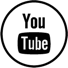 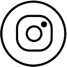